Экстремизму – Нет!
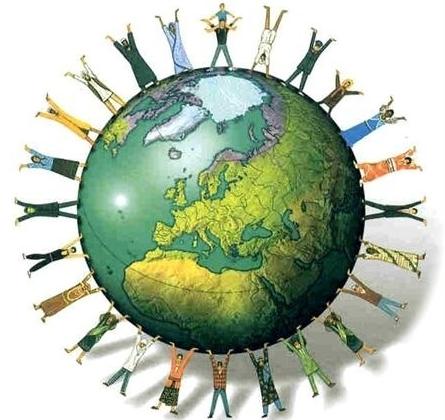 Экстремизм  - это:
Насильственное изменение основ конституционного строя и нарушение целостности РФ;
Публичное оправдание терроризма и иная террористическая деятельность;
Возбуждение социальной, расовой, национальной или религиозной розни;
Нарушение прав, свобод и законных интересов человека и гражданина в зависимости от его социальной, расовой, национальной, религиозной или языковой принадлежности или отношения к религии;
-  Совершение преступлений по мотивам политической, идеологической, расовой, национальной или религиозной ненависти или вражды в отношении какой-либо социальной группы.
Экстремистская организация - это
общественное или религиозное объединение, в отношении которого по основаниям, предусмотренным настоящим Федеральным законом, судом принято вступившее в законную силу решение о ликвидации или запрете деятельности в связи с осуществлением экстремистской деятельности.
Основные мотивы, порождающие экстремизм:
- материальный;
идеологический;
-неудовлетворённость реальной ситуацией;
власть над людьми;
интерес к новому виду деятельности;
товарищеский;
самоутверждения;
молодёжная романтика;
- игровой
Экстремизм всегда базируется на идеологии
В подавляющем большинстве членами молодёжных экстремистских группировок выступают молодые люди в возрасте от 14 до 20 лет
Во все времена фанатики и экстремисты действовали по страшной формуле «Убивай за то, что они живут»
Нетерпимость к чужим идеям и убеждениям – одно из проявлений экстремизма
Экстремистскому сознанию присущи компоненты неразвитого сознания: импульсивность, нетерпимость, пренебрежение  к действующим в обществе правилам поведения
Экстремизму присущи насилие, фанатизм и предрассудки
Основная цель экстремистов – дестабилизация социального и этнополитического положения, создание максимально конфликтных ситуаций
Особенности мотивов:
антисоциальность;
преобладание материальных побуждений над духовными;
доминирование побуждений типа влеченияне долга;
- недостаточная общая и правовая культура, недостаточная культура досуга и человеческих отношений;
- пороки и недостатки в воспитании и обучении
Толерантность – это терпимость к иному образу жизни, поведению, обычаям, чувствам, мнениям, идеям, верованиям